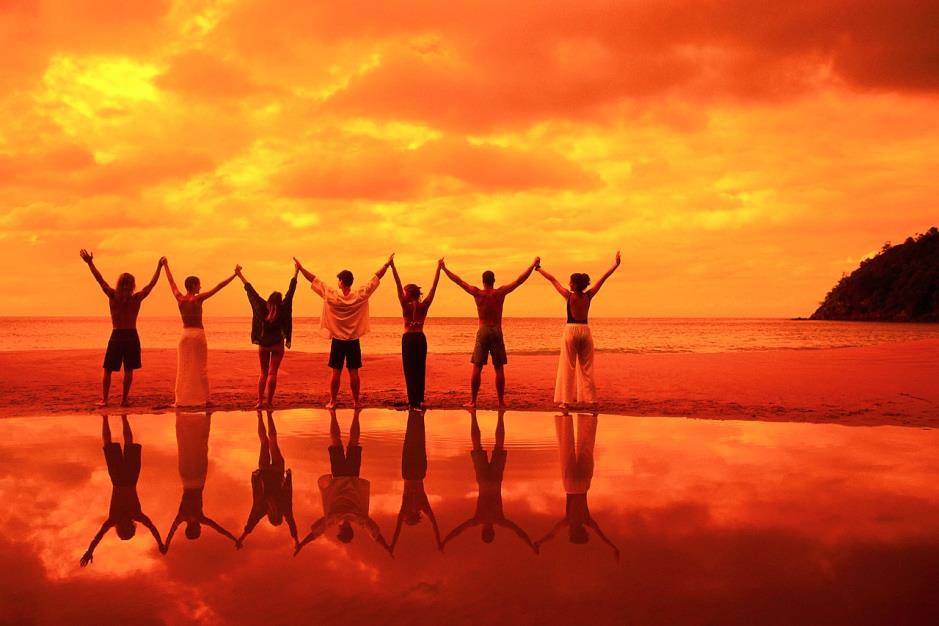 16
Guidelines for cultivating  self -confidence
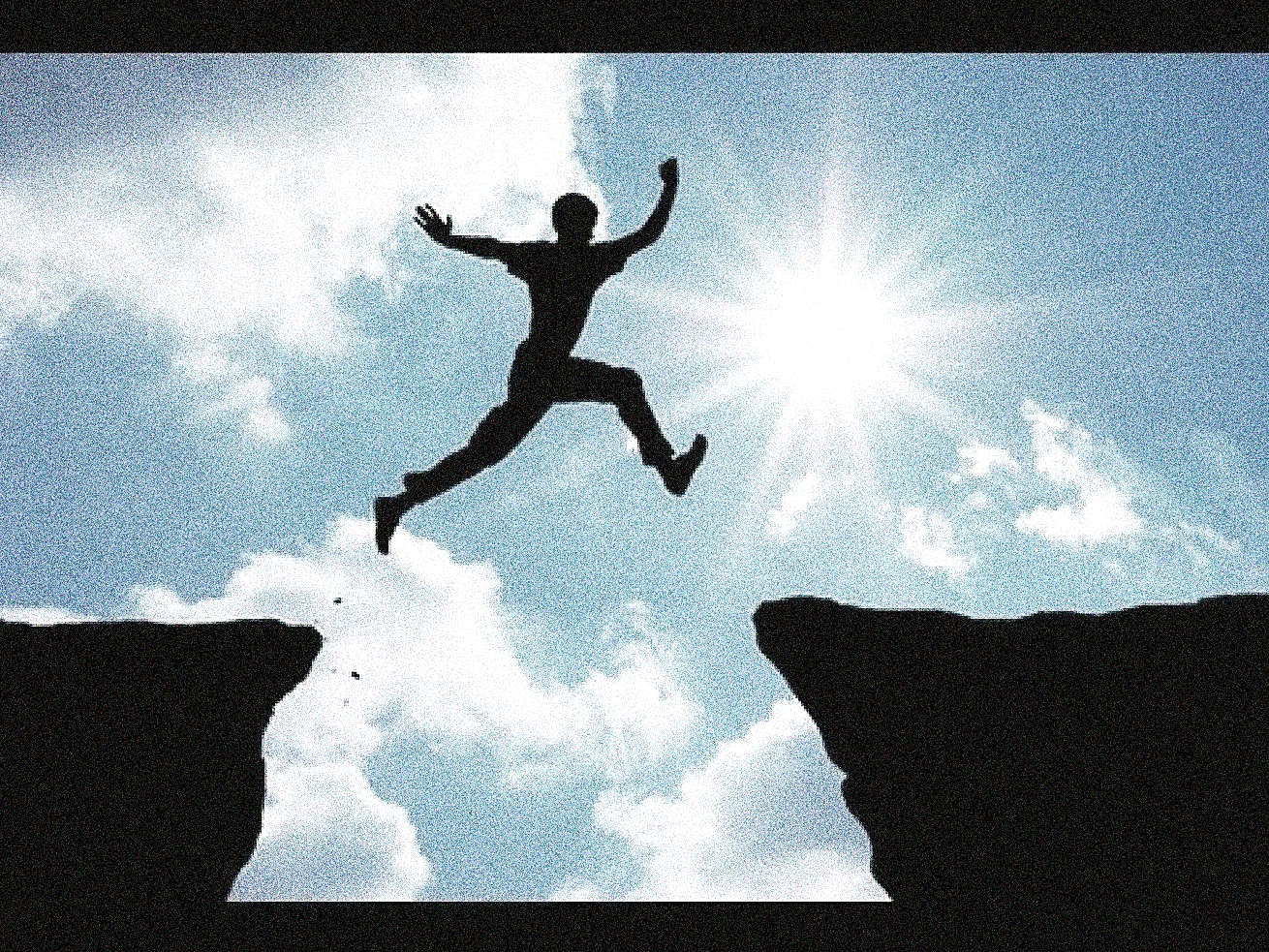 16
If you have self confidence, you can achieve practically anything because… you get that gut feeling that you can do and achieve ANYTHING you want. And with confidence, not even the biggest obstacle cant stop you from doing anything.
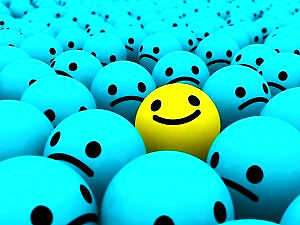 16
If you want success in life, it starts with you. Inside and out, you need self-confidence. Self-confidence is the only source of….
Courage
Success
Victory
16
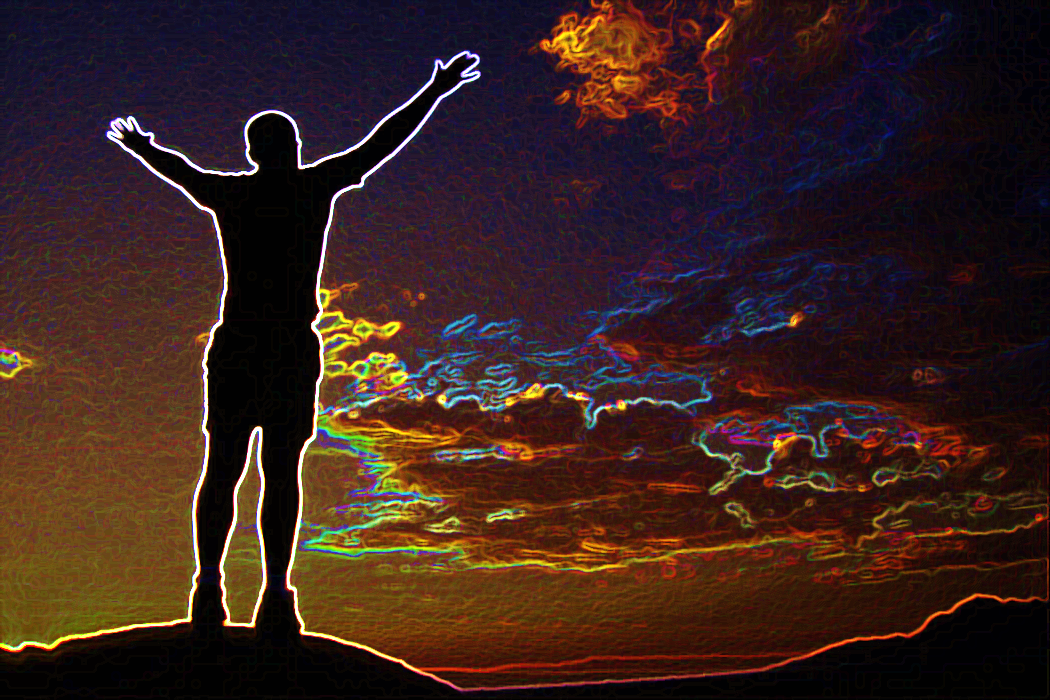 As you become more and more confident, any situation that you come across will seem like nothing more than a challenge. With confidence, you’ll never be discouraged in any situation. A confident person also never accepts failure as a result.  All of us are children of god, and because of that, we all have infinite powers. Believing in this, it motivates one to definitely have success.
16
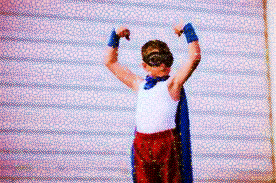 But when developing self confidence, make sure you are not becoming a self-conceited person. Though many fall from self-confidence to self-conceited, there's a huge difference. A self- conceited man will brag about all his success and what he does while a self-confident person treats his achievements like “godly-gifts”. A self-confident man will use his talents, powers, and prosperities for good purposes or for other. Self conceited people will use power and there talents for none other than there selves.
16
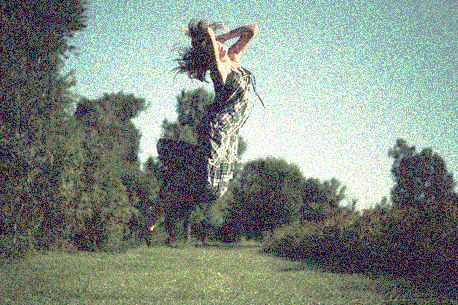 The truth is we try “molding” ourselves to someone we want to be. But, we shouldn’t do that. Just be yourself and be confident in who you are. Also, if you are confident , you can achieve any goals you make. If you think high of yourself, you will be.
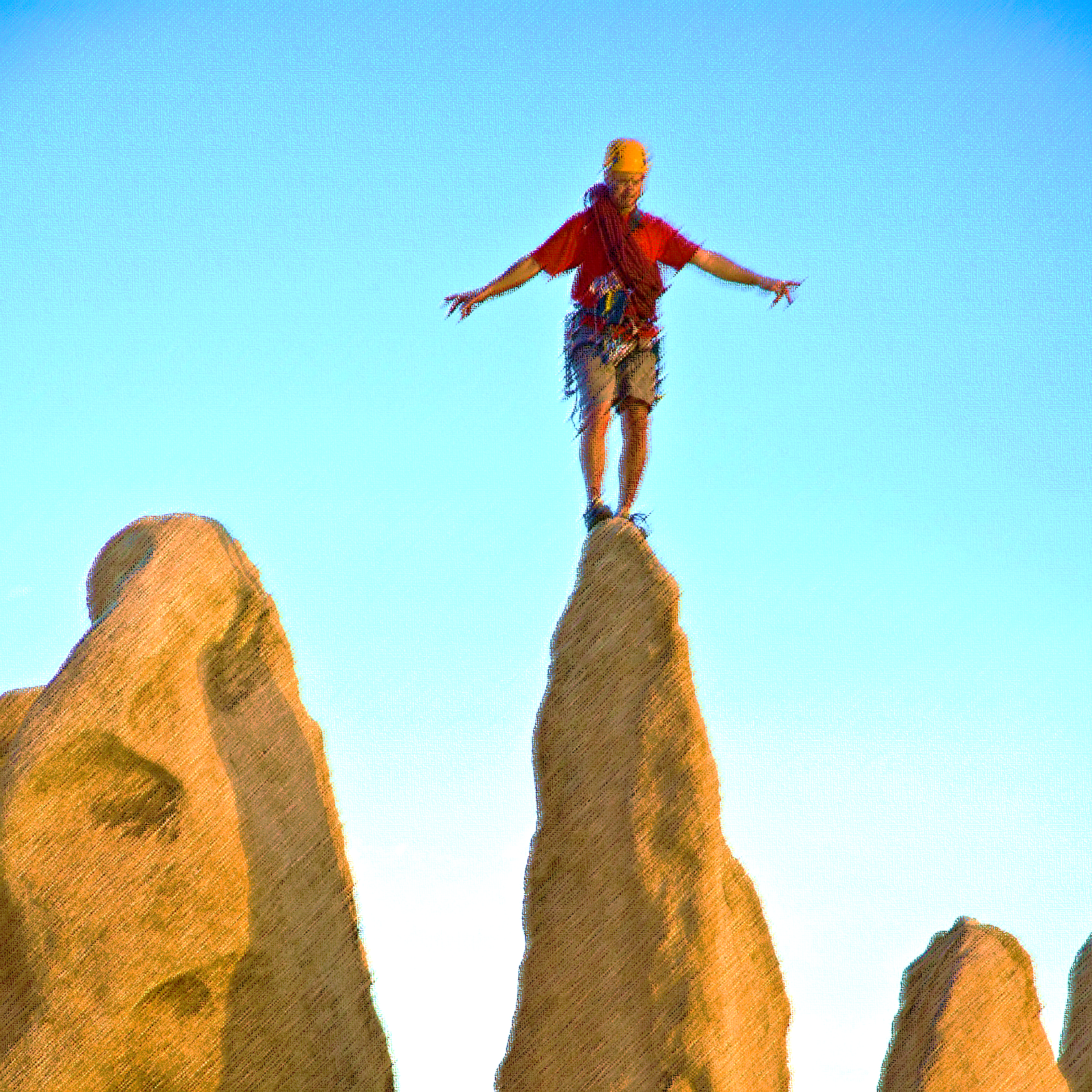 16
Ways to gain self-confidence
You should have a deep faith that you are and always will be an immortal soul. 
Know yourself as being able to do the toughest of the toughest jobs,
The hardest situations are just challenges.
If you have Determination, courage, and a positive attitude equals success.
“those who always worry can never be self-confident.
Don’t have any sort of doubts or suspicions.
Try not to think of bad thoughts (which influence your self-confidence)